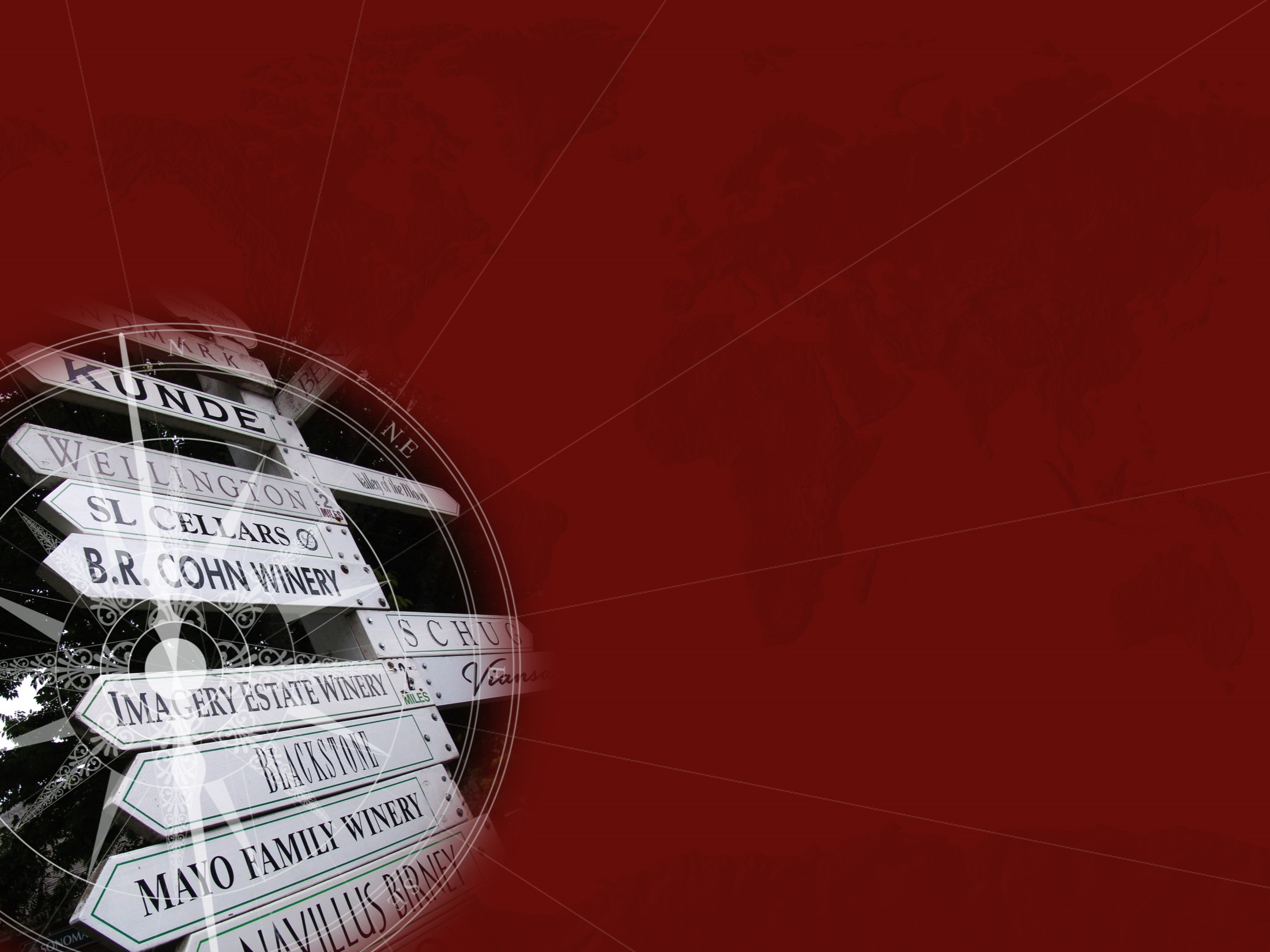 CABI TOURISM TEXTS
2nd EditionFood and WineTourism
ERICA CROCE AND
GIOVANNI PERRI
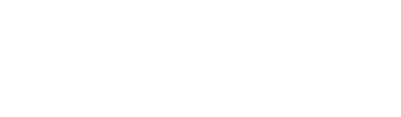 COMPLIMENTARY TEACHING MATERIALS
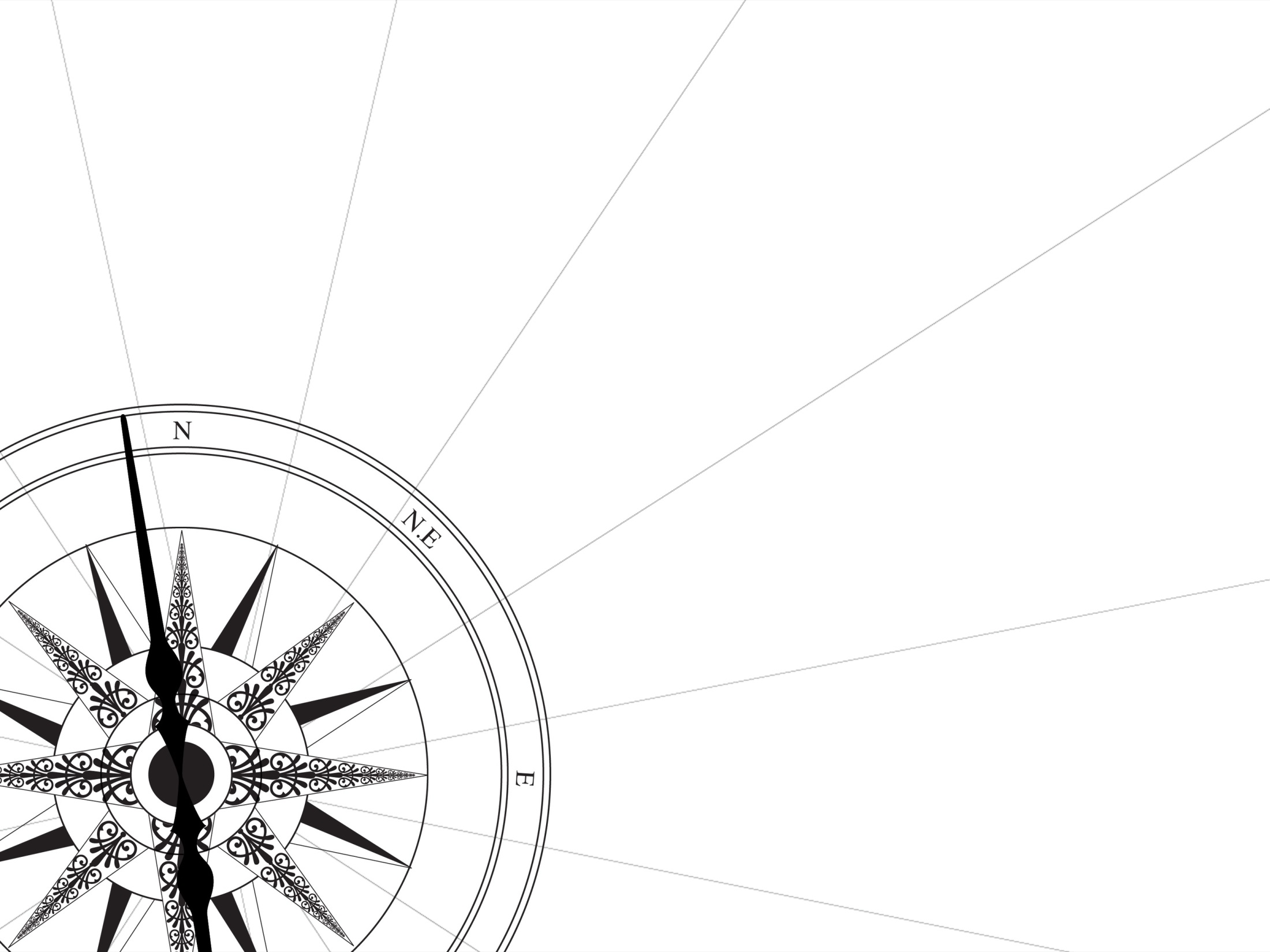 CABI TOURISM TEXTS
CHAPTER 7
Supply Operators in the Food and Wine Tourism Industry
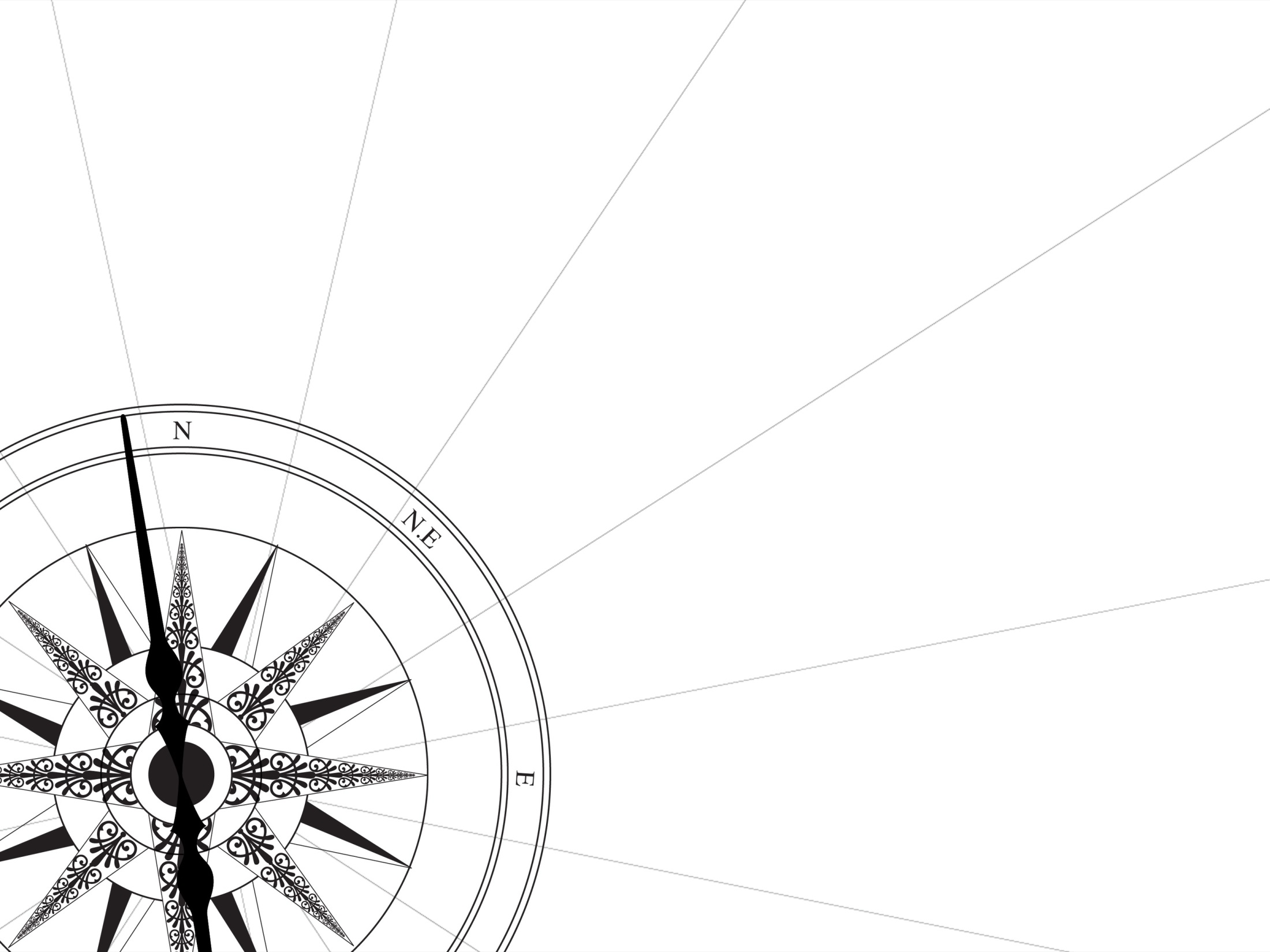 CABI TOURISM TEXTS
LEARNING OBJECTIVES
To give ‘terroir value’ to accommodation establishments.

To give cultural and geographical meaning to food in eating establishments.

To inform and get tourists involved: the information bureau, the tour operator, the cultural centre.
CABI TOURISM TEXTS
Review Questions and Tasks
How can a menu in a restaurant talk about ‘terroir values’? 

Environment, furniture and atmosphere: might they be useful to connect an accommodation or eating establishment to the food-producing region where they are located? Why and how?

Suggest some good rules a tour operator providing themed food tours should follow to be professional and sustainable.
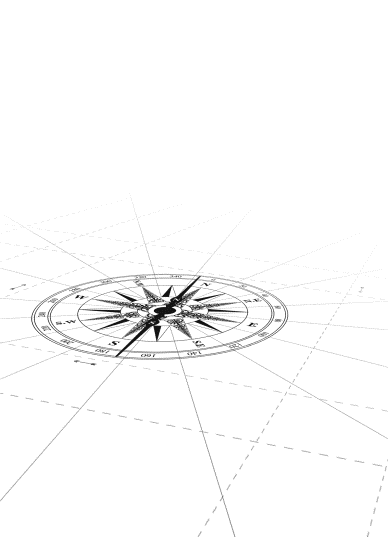